Invasive Species
Amy Pope, 2 Dec 2014
Invasive Species
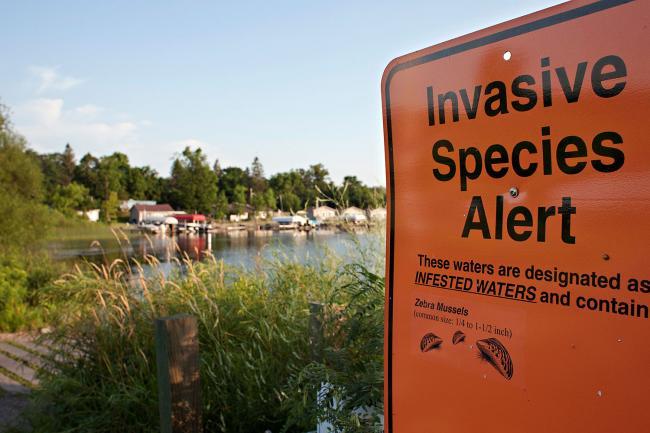 Native or Exotic
Flora or Fauna
Uncontrolled Populations
Harmful effects
Kudzu
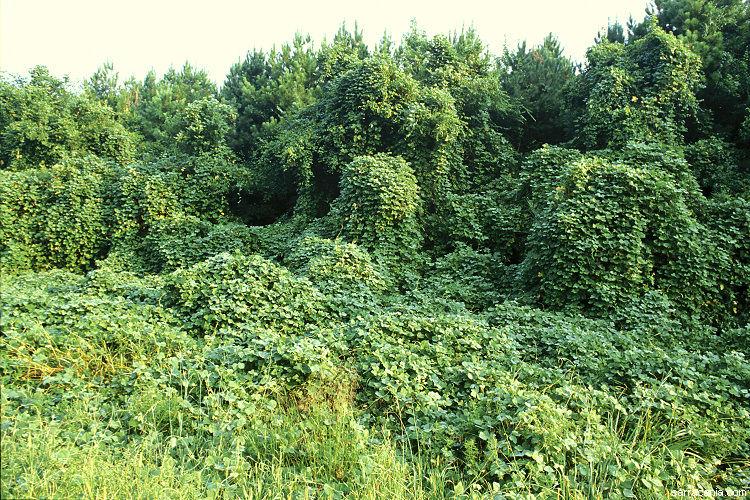 Zebra Mussels
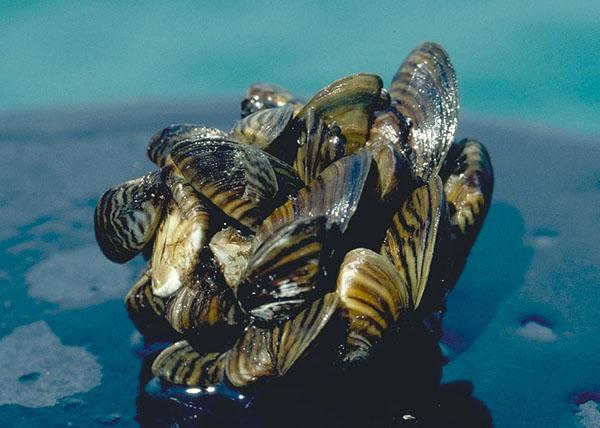 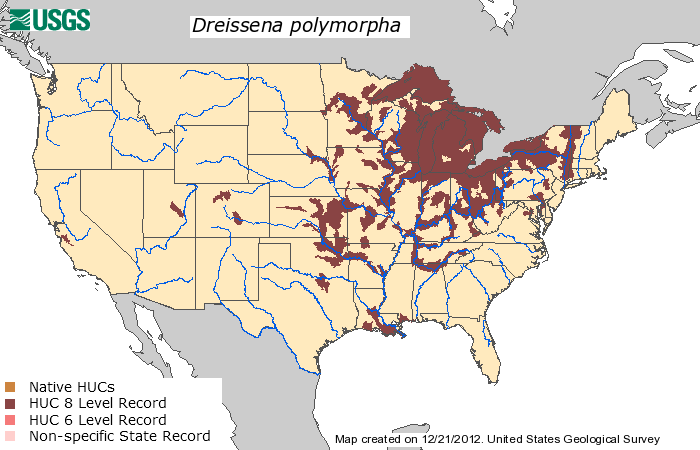 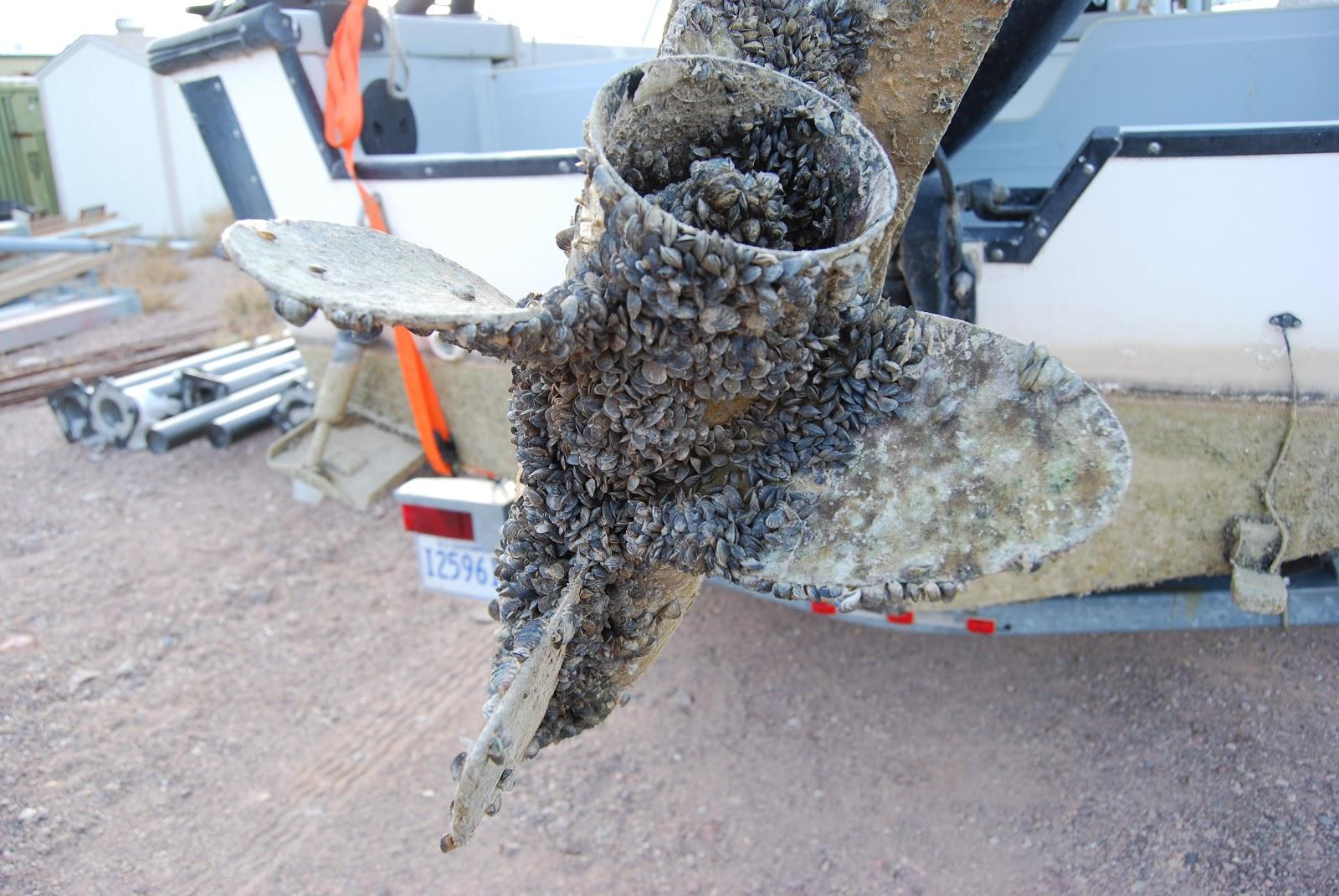 Asian Carp
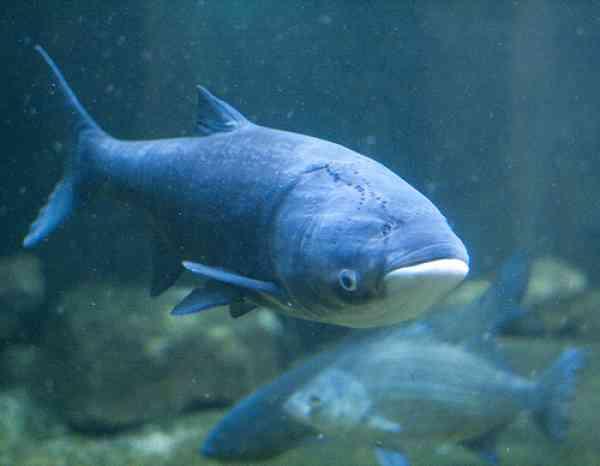 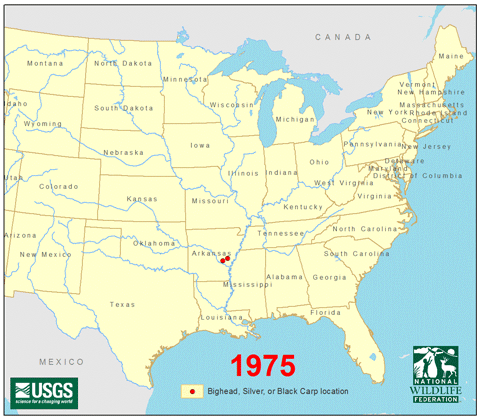 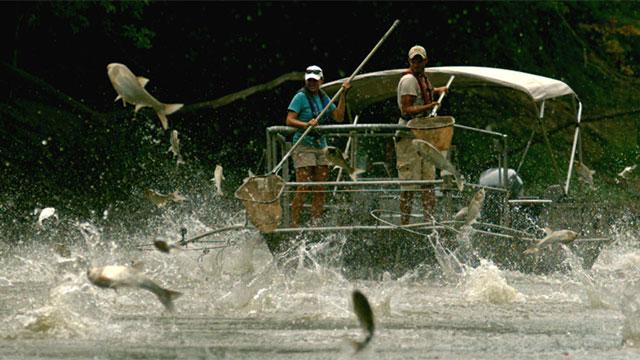 Lionfish
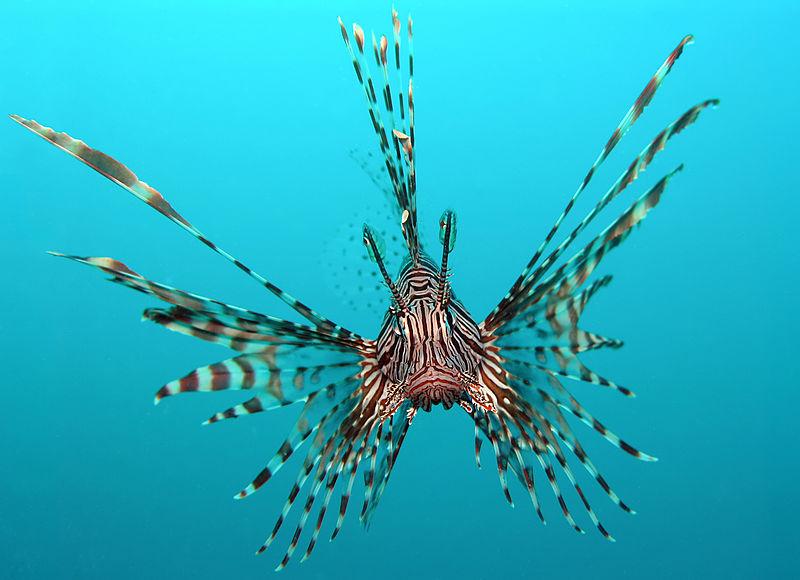 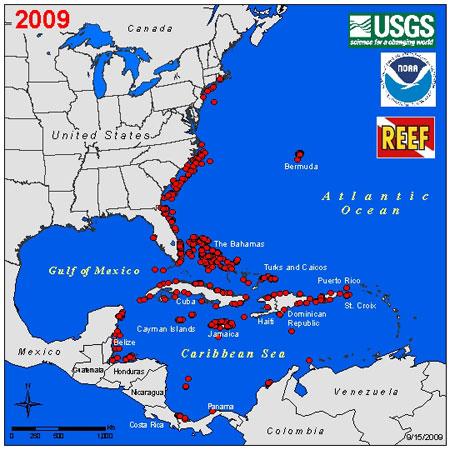 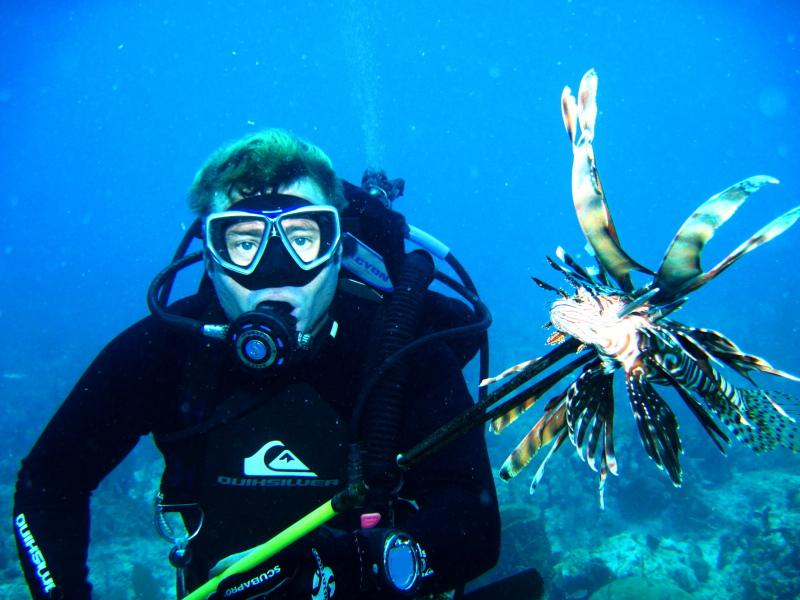